1/ مفهوم النشر:
المفهوم اللغـــوي : هو الإذاعة أو الإشاعة: أي جعل الشيء معروفا بين الناس. 
المفهوم الإصطلاحى : العملية التي يتم بمقتضاها توصيل الرسائل الفكريـة التي 
يبدعها المؤلف إلى القراء.
 تشير دائرة المعارف البريطانية إلى انه هو ذلك النشاط الذي يتضمن اختيار وتجهيز وتسويق المواد المراد نشرها.
وعلى الرغم من إيجاز هذا التعريف إلا أنه يشير إلى الحلقات الثلاثة الأساسية في عملية النشر وهي العناصر التي تترابط معا لتكسب النشر معناه وطبيعته، وهى حلقات متميزة بذاتها، ولا يمكن لأي حلقة من هذه الحلقات بمفردها أن تسمى نشراً.
حلقات صناعة النشر التقليدي
مراحل الحلقة الأولى من صناعة النشر
مراحل الحلقة الثانية من صناعة النشر
مراحل الحلقة الثالثة من صناعة النشر
المحور 2:النشر الالكتروني : مفاهيم
2/  ماهية النشر الالكتروني :
يعرفه د/ شريف كامل شاهين بأنه «عملية إصدار عمل مكتوب بالوسائل الإلكترونية، وخاصة الحاسب، سواء مباشرة أو من خلال شبكات الاتصال".
أما د/أبو بكر محمود الهوش في كتابه "التقنية الحديثة في المعلومات والمكتبات" بأن النشر الإلكتروني هو :
 «الاعتماد على التقنيات الحديثة وتقنيات الاتصالات بعيدة المدى في جميع الخطوات التي تنطوي عليها عمليات النشر.
كما يُعرِّفه  أيضا د/ أحمد بدر بأنه :
  ” الاختزان الرقمي للمعلومات مع تطويعها وبثها وتوصيلها وعرضها إلكترونياً عبر شبكات الاتصال ، وهذه المعلومات قد تكون في شكل نصوص، أو صور، أو رسومات تتمُّ معالجتها آلياً ” .
التصور التاريخي للنشر الالكتروني
يرى البعض أن النشر الالكتروني قد بدء أكاديميا خاصة على شبكات المعلومات بهدف تحقيق سهولة وفعالية الاتصال بين الأكاديميين حيث كان ينظر إليه باعتباره نمط جديداً لنشر الكتب والدوريات.
 أما الفريق الأخر يرى أن النشر الالكتروني ظهر داخل الهيئات والشركات المسئولة عن شبكات الاتصالات والمنتجة لأقراص الليزر.
ولقد ساعدت في بروز النشر الالكتروني مجموعة من العوامل أبرزها:
 توفر خدمات الحاسبات الآلية
 الزيادة المطردة للقدرة الاحتوائية للحاسبات الآلية .
 انخفاض تكلفة وسائل الاتصال وتكلفة نقل البيانات عبر أنحاء العالم. 
 ظهور العديد من البرامج التي تساعد المستفيدين على إجراء عمليات البحث المختلفة .
يمكن تقسيم مراحل تطور النشر الالكتروني إلى
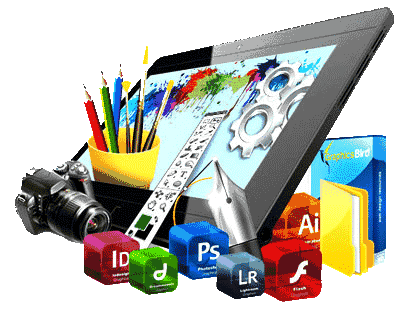 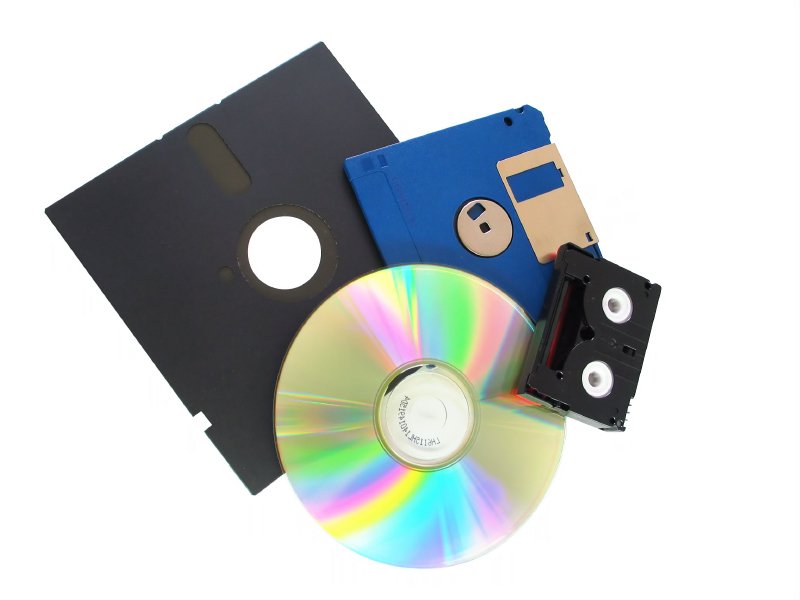 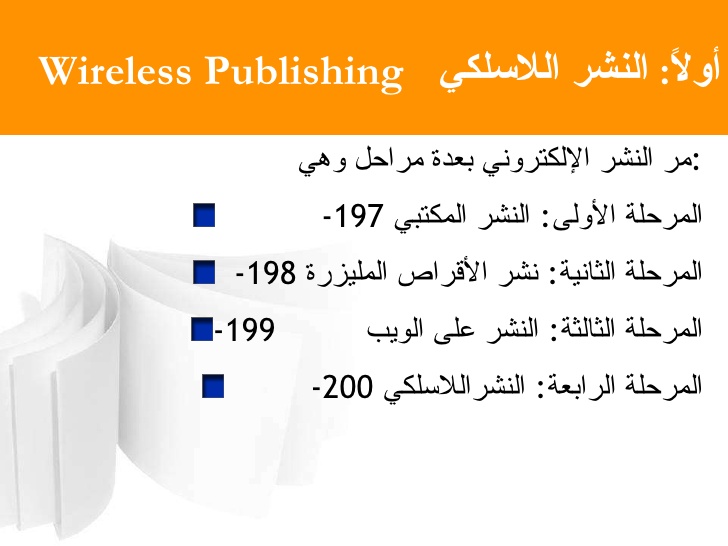 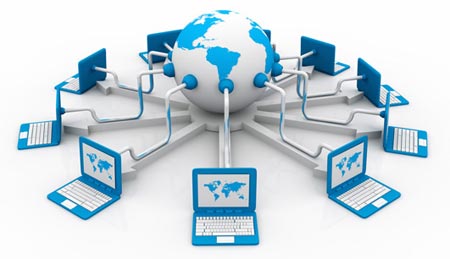 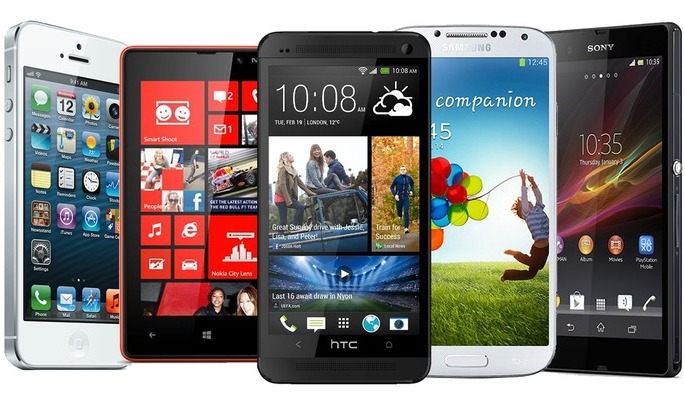 علاقة النشر المكتبي بالنشر الالكتروني
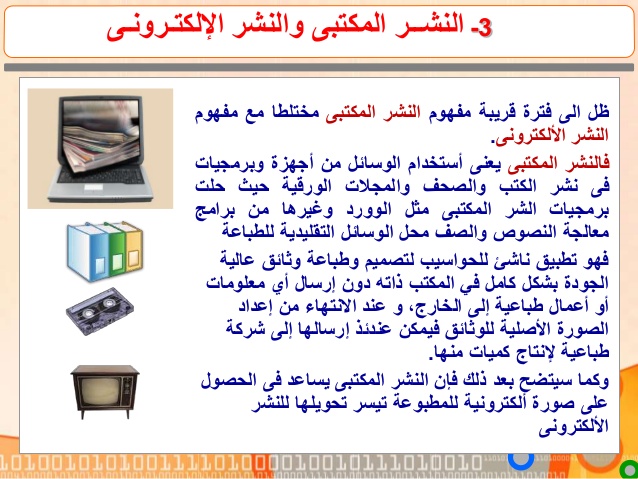 أقسام النشر الالكتروني
وهنا يقسم د/ عبد اللطيف صوفي النشر الإلكتروني إلى نوعين رئيسيَّين، هما:
 النشر الالكتروني الموازي (وفيه يكون النشر الإلكتروني مأخوذاً عن النصوص المطبوعة والمنشورة وموازياً لها، أي أنَّه يُنتَج نقلاً عنها ويوجد إلى جانبها) 
النشر الإلكتروني الخالص (وفيه لا يكون النشر عن نصوصٍ مطبوعة، بل يكون إلكترونياً صرفاً، ولا يوجد إلا بالشكل الإلكتروني).
أهداف النشر الالكتروني
الاتصال العلمي وتوفير مفهوم تكنولوجي جديد له.
 تسريع عمليات البحث العلمي في ظل السباق التكنولوجي
تعميق فرص التجارة الالكترونية.
 وضع وحفظ النتاج الفكري لبعض الدول على شكل أوعية الكترونية
مراحل التحول في النشر الالكتروني
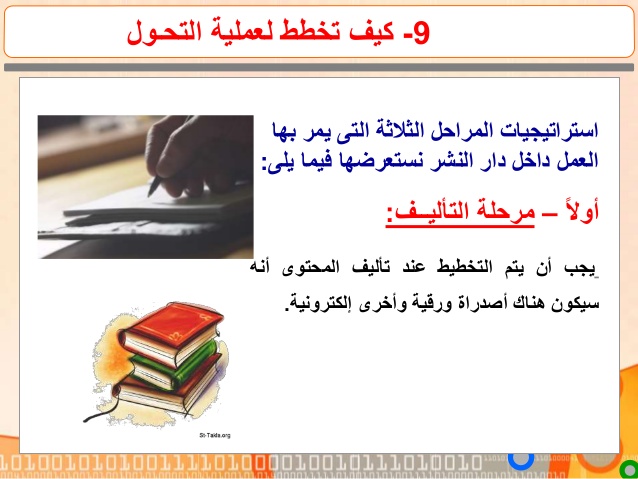 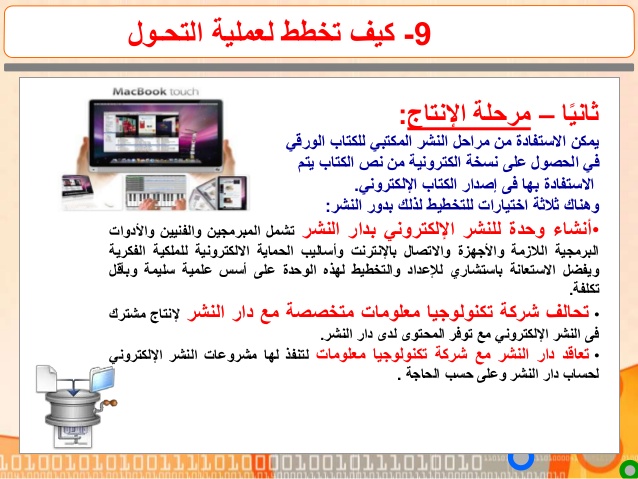 ثالثاً : التسويق الالكتروني
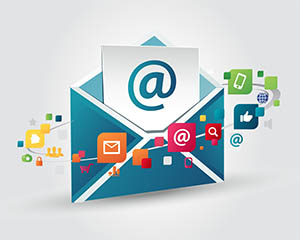 هو أحد أنواع التسويق التي تتم عبر وسائل التكنولوجيا الحديثة مثل الإنترنت و الموبايل. وزادت أهمية التسويق الإلكتروني في الفترات الأخيرة نتيجة لزيادة عدد مستخدمي الإنترنت و شغفهم بالتكنولوجيا الحديثة.
أنواع وطرق التسويق الإلكتروني
التسويق عبرحملات E-mail
SEO
الإعلانات المدفوعة
قنوات التواصل الإجتماعي
الإعلان عبر مواقع الإنترنت
التسويق عبر تطبيقات الجوال
 Affiliate Marketing
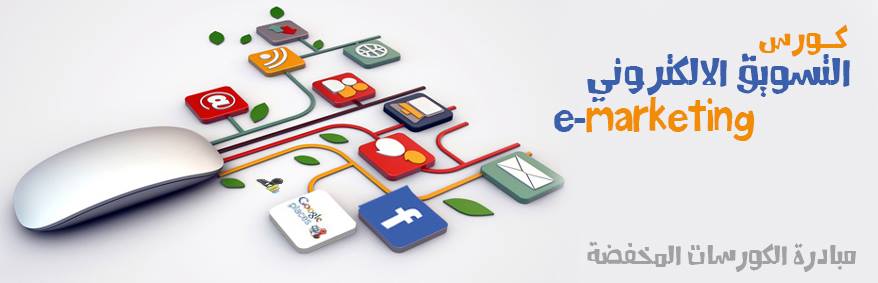 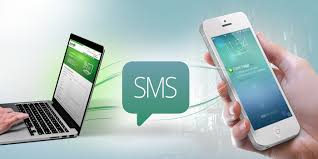 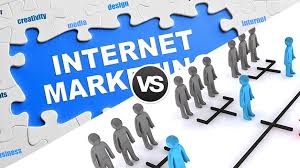 متطلبات صناعة النشر الإلكتروني
البنية التحتية اللازمة : اتصالات حواسيب معلومات ونظم التوزيع .
الموارد البشرية من حيث التكوين ومن حيث التدريب .
التشريعات الضرورية لتنظيم عملية النشر الإلكتروني .
المناخ العام في المجتمع الفكري , الاجتماعي , الثقافي والسياسي .
مزايا وعيوب النشر الالكتروني
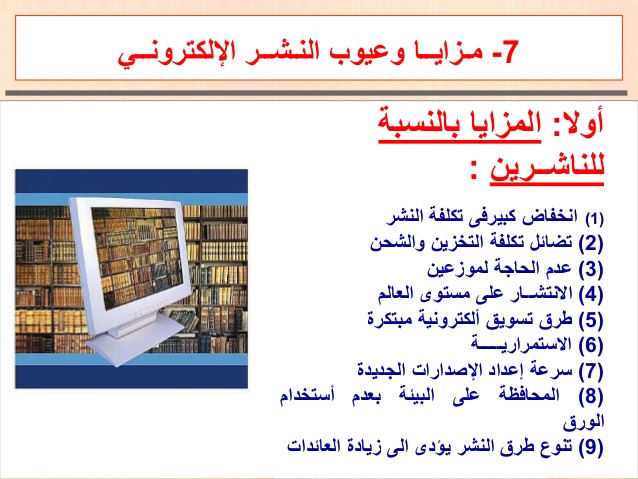 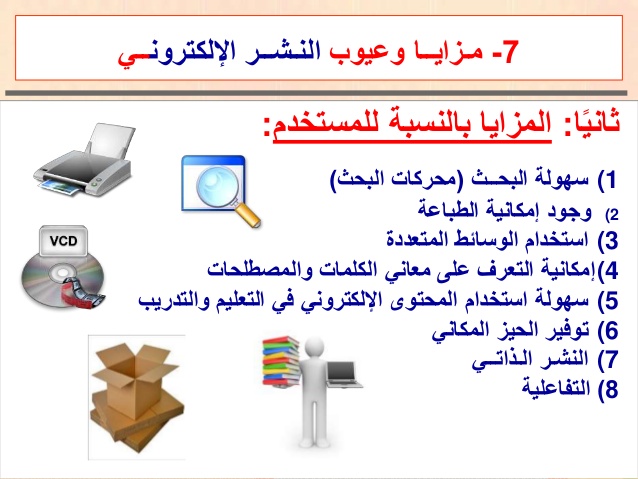 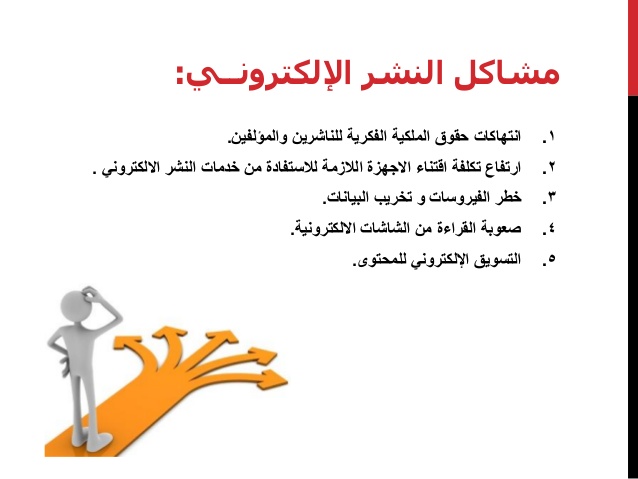 أوجه المقارنة بين النشر التقليدي والنشر الالكتروني
تكاليف الطباعة
تكاليف التسويق
تكاليف الشحن والتوزيع
تكاليف التخزين
الانتشار
الاستمرارية والنفاذ
حرية الفكر و التعبير 
الرقابة على المنشورات 
حقوق الملكية الفكرية
جودة المحتوى وموثوقيته
المحور 3الوثائق الالكترونية : المفهوم ، الخصائص ، والأنماط
تعريف الوثيقة الالكترونية
هي مجموعة منسجمة من مواد رقمية ( نصوص ، مخططات ، صور ، رسوم ثابتة أو متحركة ، أصوات ) 
 مخزنة في أجهزة حاسوبية مرتبطة شبكيا أو مخزنة في أوعية حاسوبية محمولة 
 من اجل الاطلاع عليها ينبغي طباعتها على الورق أو قراءتها مباشرة على شاشة الحاسوب 
 هذه الوثيقة قد تكون ناتجة عن مسلسل إنتاج حاسوبي أو ناتجة عن مسلسل رقمنة لمعلومات أصلها مطبوع
ما الفرق  بين :
الوثيقة الالكترونية 
 الوثيقة الرقمية 
 مصادر المعلومات الالكترونية
خصائص الوثيقة الالكترونية :
المحور 4:أنماط  وأشكال المنشورات الالكترونية
1/ الكتاب الالكتروني
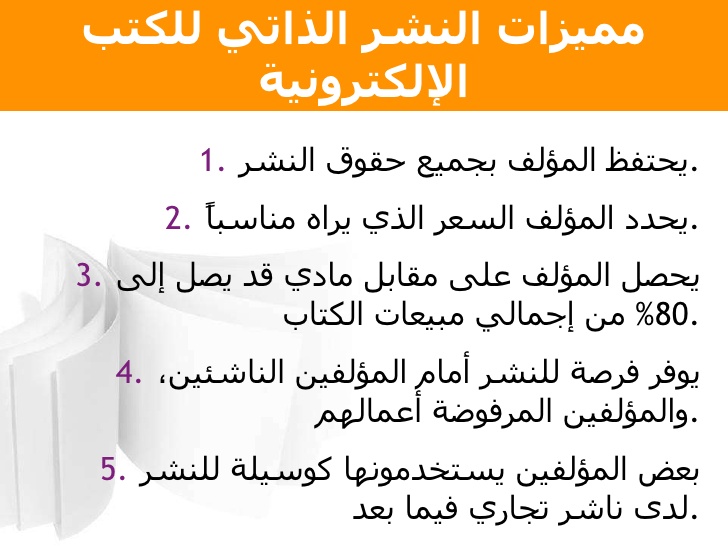 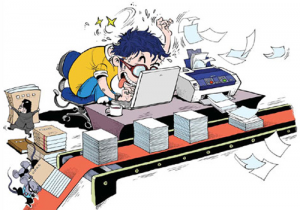 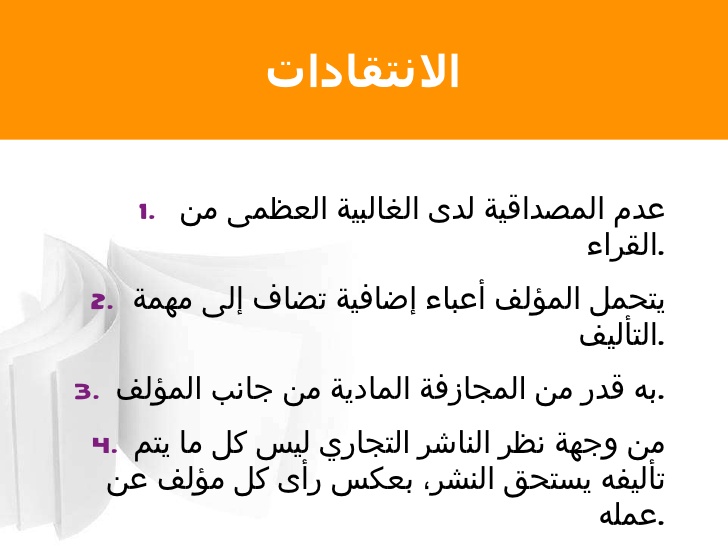 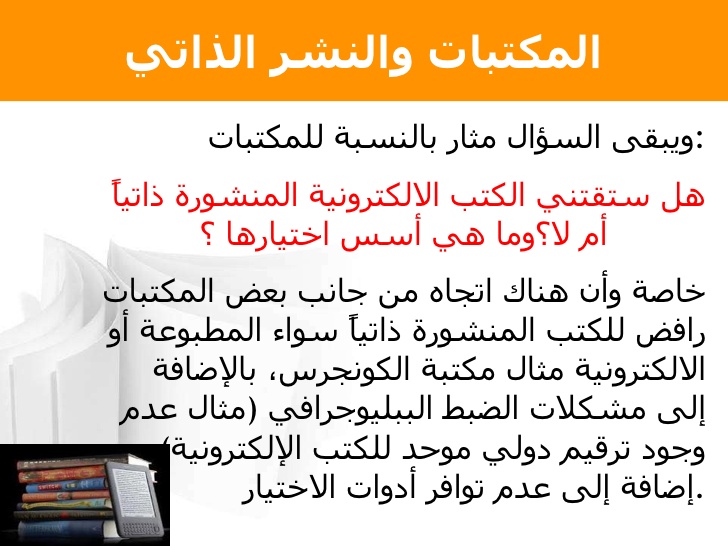 2/ الدوريات والمجلات الالكترونية
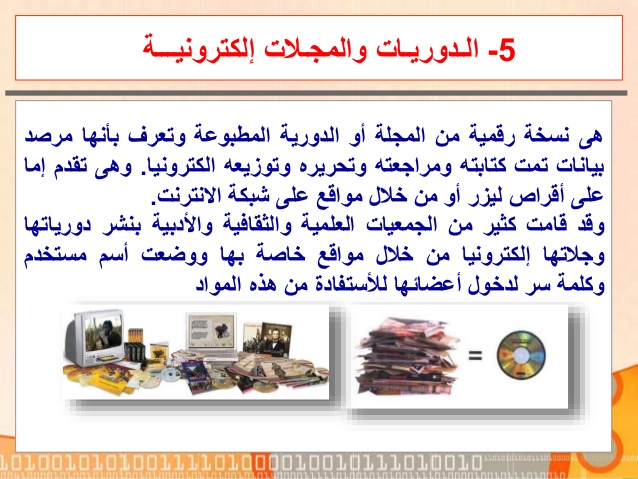 3/ الصحافة الالكترونية
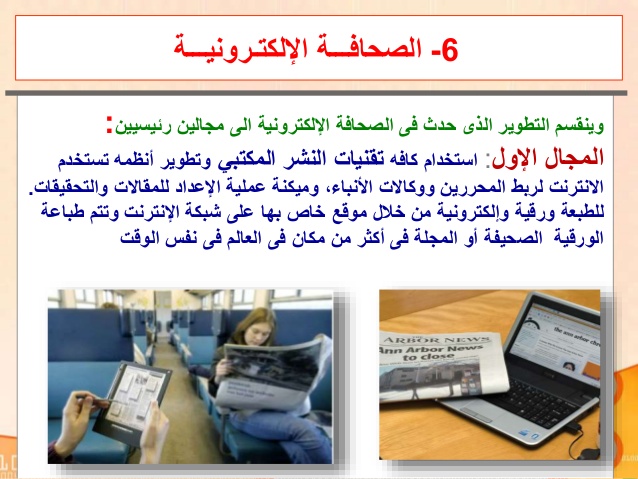 4/ الويكيWIKI -
نماذج عن الويكي
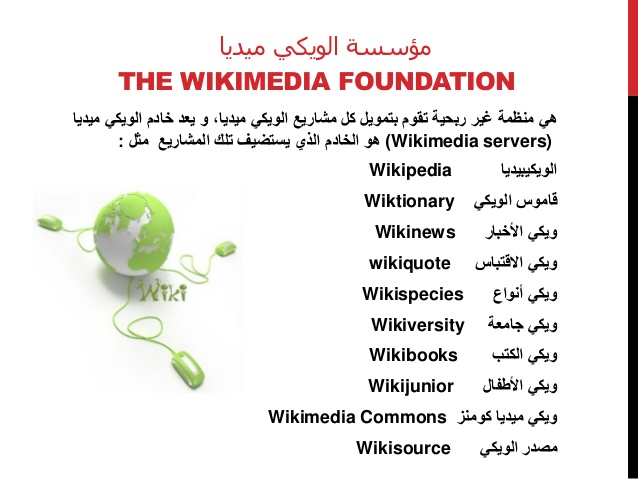 5/ الخرائط الالكترونية وأنظمة المعلومات الجغرافية
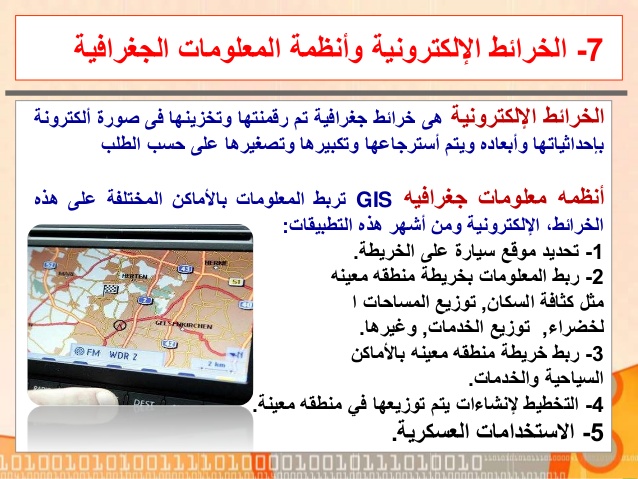 6/ المدونات
7/ شبكات التواصل الاجتماعي
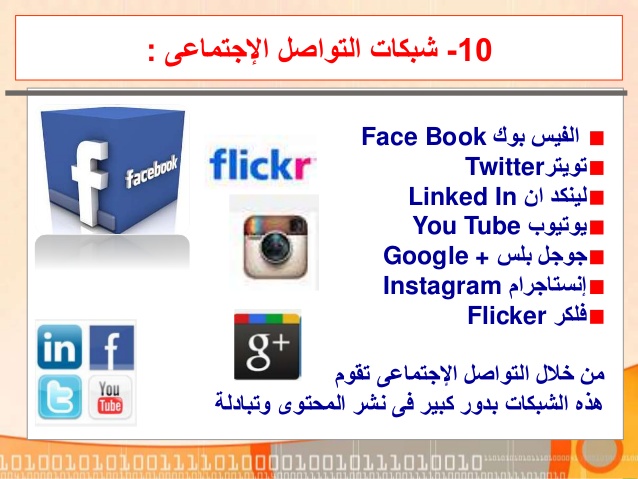 8/ نشر المحتوى من خلال مواقع الكترونية متخصصة
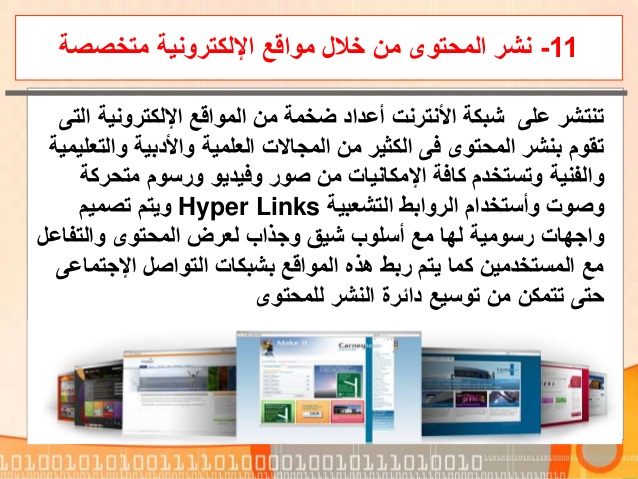 9/ تطبيقات محتوى المحمول
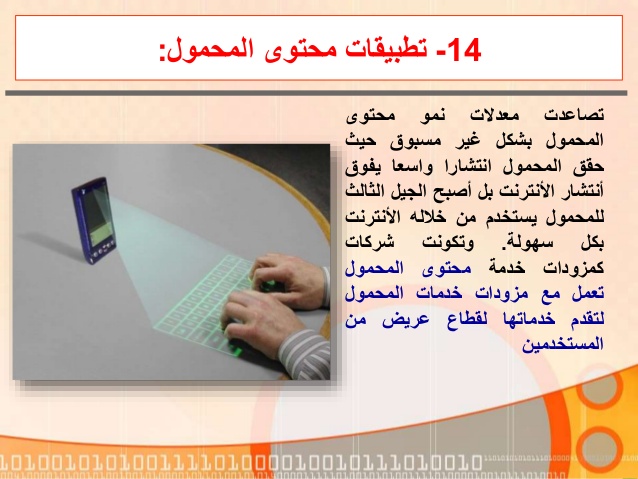 10/ المناهج الدراسية الالكترونية
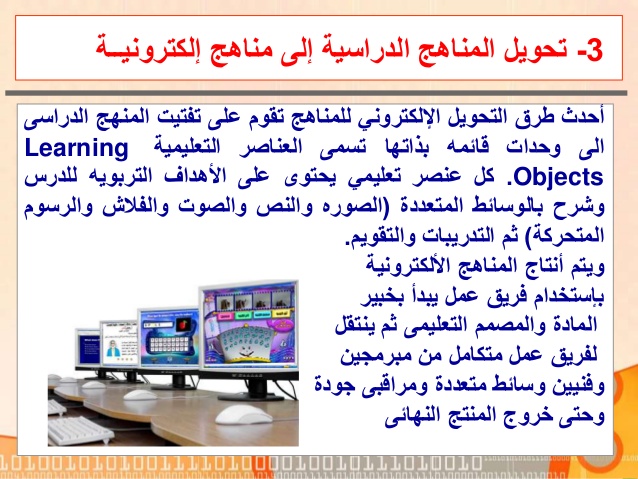 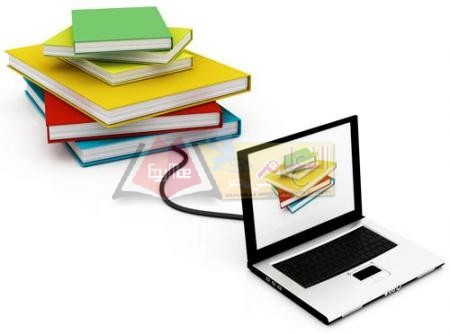 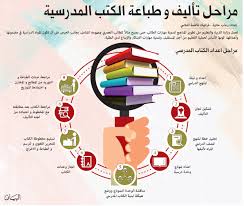